802.11 Equipment
Last Update 2008.12.09
1.2.0
Copyright 2005-2008 Kenneth M. Chipps Ph.D. www.chipps.com
1
The Basic 802.11 Equipment
Only two parts are needed to create a 802.11b network
The parts are
Access Point
NIC
Such a network looks like this
2
Copyright 2005-2008 Kenneth M. Chipps Ph.D. www.chipps.com
The Basic 802.11 Equipment
3
Copyright 2005-2008 Kenneth M. Chipps Ph.D. www.chipps.com
What is an Access Point
An access point or AP provides a means to connect a wireless device to a wired network
It is the intermediary in the connection between the wired and wireless networks
4
Copyright 2005-2008 Kenneth M. Chipps Ph.D. www.chipps.com
Access Point Operating Modes
An AP can operate in one of three modes
Root Mode
Repeater Mode
Bridge Mode
5
Copyright 2005-2008 Kenneth M. Chipps Ph.D. www.chipps.com
Root Mode
In root mode the AP is connected directly to the wired network by attaching a cable to the Ethernet port in the AP and to a hub or switch on the wired network
This is the default configuration for most access points
In root mode one access point can talk to another one by going through the wires they both share
6
Copyright 2005-2008 Kenneth M. Chipps Ph.D. www.chipps.com
Root Mode
This type of conversation is required when a device communicating with one AP needs to talk to a device that is attached to another AP on the same wired network
APs also use this connection to coordinate roaming among access points similarly configured
In this mode an AP is operating as a bridge at layer 2 of the OSI model
7
Copyright 2005-2008 Kenneth M. Chipps Ph.D. www.chipps.com
Communication in Root Mode
8
Copyright 2005-2008 Kenneth M. Chipps Ph.D. www.chipps.com
Bridge Mode
In this mode the AP operates like a bridge
A bridge is a way to connect two physical parts of the same network together
Devices do not connect to bridges
9
Copyright 2005-2008 Kenneth M. Chipps Ph.D. www.chipps.com
Bridge Mode
10
Copyright 2005-2008 Kenneth M. Chipps Ph.D. www.chipps.com
Repeater Mode
In repeater mode an additional access point is used to wirelessly extend the range of an existing access point
This is done by having the clients at the extended distance connect wirelessly to the AP that is located away from the main access point
This extended access point then connects wirelessly back to the main AP
11
Copyright 2005-2008 Kenneth M. Chipps Ph.D. www.chipps.com
Repeater Mode
The cell of the extended AP must overlap the cell of the main AP by 50 percent for this to work effectively
The throughput of the wireless LAN – Local Area Network is cut significantly as the repeater must receive and retransmit each frame on the channel
This basically doubles the traffic on the wireless media
12
Copyright 2005-2008 Kenneth M. Chipps Ph.D. www.chipps.com
Repeater Mode
In general, to setup an AP for this role all that is required is to switch the AP to repeater mode, then set the SSID, which is the name of the wireless network, to match the SSID of the root mode AP
Not all APs have a repeater mode
13
Copyright 2005-2008 Kenneth M. Chipps Ph.D. www.chipps.com
Repeater Mode
14
Copyright 2005-2008 Kenneth M. Chipps Ph.D. www.chipps.com
Access Point Management
There is an ongoing argument concerning the way to manage an increasing number of access points
As organizations add more and more access points there is a need to limit the amount of time required to manage these
The suggested method is to use limited access points and wireless switches
15
Copyright 2005-2008 Kenneth M. Chipps Ph.D. www.chipps.com
Access Point Management
The term wireless switch is an unfortunate marketing term for taking all of the intelligence out of the access points, which is fine, and placing it in a single box at the junction point between the wireless and wired networks
16
Copyright 2005-2008 Kenneth M. Chipps Ph.D. www.chipps.com
Access Point Management
Here is a discussion on this from Ortronics
Centralized wireless LANs use a wireless controller to manage, process, and configure your radio frequency (RF) environment
The access points, sometimes called "thin APs", communicate directly with the central controller located at the edge of the wired network
17
Copyright 2005-2008 Kenneth M. Chipps Ph.D. www.chipps.com
Access Point Management
Unlike a traditional more costly access point, all the functionality and intelligence is offloaded to the controller
This provides a single point of administration for various policies relating to security, intrusion detection, user roles, and software upgrade
18
Copyright 2005-2008 Kenneth M. Chipps Ph.D. www.chipps.com
Access Point Management
A traditional wireless LAN uses decentralized "fat" access points that perform all the network processing and functionality in each unit
Manual configuration of each access point consumes valuable network administrator time to manually set power levels, channel, security, and many other configurable parameters
19
Copyright 2005-2008 Kenneth M. Chipps Ph.D. www.chipps.com
Access Point Management
In larger deployments, this could lead to configuration mistakes that go unnoticed causing performance problems or network security risks
Firmware upgrades, to fix or add functionality, can be a painstaking process with as few as six access points
Each AP will most likely have to be individually updated and touched by the administrator if remote upgrade tools are not available
20
Copyright 2005-2008 Kenneth M. Chipps Ph.D. www.chipps.com
Access Point Management
New standards, such as 802.11i for robust security, may require hardware replacement due to a lack of processing power or incompatibility with your existing access points
Centralized deployment lowers total cost of ownership and solves many of the problems associated with older architectures
21
Copyright 2005-2008 Kenneth M. Chipps Ph.D. www.chipps.com
Access Point Management
Enhanced integrated functionality i.e. VPN, Secure VoIP fast roaming support, intrusion detection, stateful firewall, and auto calibration redundancy, are typically unsupported by distributed access points
22
Copyright 2005-2008 Kenneth M. Chipps Ph.D. www.chipps.com
Access Point Management
Wireless controllers inspect all wireless traffic prior to being sent to the wired network. Ortronics wireless controllers are able to automatically download minimal configuration parameters and are aware of surrounding access points so that calibration of power and channel settings occur
23
Copyright 2005-2008 Kenneth M. Chipps Ph.D. www.chipps.com
Antenna Types
Most APs come with either a single dipole antenna or diversity antennas
A diversity antenna is simply multiple antennas connected to a single receiver
This helps to overcome multipath reception problems
24
Copyright 2005-2008 Kenneth M. Chipps Ph.D. www.chipps.com
Access Point Options
Depending on price and manufacturer an access point may have some of the following options available
Detachable Antenna
Filtering
Radio Cards
Variable Power Output
Wired Network Connection
25
Copyright 2005-2008 Kenneth M. Chipps Ph.D. www.chipps.com
Detachable Antenna
With a detachable antenna it is possible to
Mount the AP away from the antenna, such as the antenna outside and the AP inside
Allow a higher gain antenna to be exchanged for the standard dipole
26
Copyright 2005-2008 Kenneth M. Chipps Ph.D. www.chipps.com
Filtering
Filtering that is possible on an AP is usually
MAC filtering
Protocol filtering
In MAC filtering a table of those devices that are allowed on the network is kept based on the MAC address of each device
27
Copyright 2005-2008 Kenneth M. Chipps Ph.D. www.chipps.com
Filtering
Protocol filtering allows the restriction of what type of network access is allowed through the wireless portion of the network
28
Copyright 2005-2008 Kenneth M. Chipps Ph.D. www.chipps.com
Radio Cards
Most APs have a radio that is fixed in place
To change the radio requires a fork lift upgrade
In other words, throw out the existing AP and buy another one
Radio cards, added through PCMCIA slots, allow the radio portion of the AP to be upgraded
29
Copyright 2005-2008 Kenneth M. Chipps Ph.D. www.chipps.com
Radio Cards
Another use of a radio card slot is to allow a single AP to perform two functions, such as standard access point and bridge in a single unit
A last use is to use the slot to add capacity without buying another AP
30
Copyright 2005-2008 Kenneth M. Chipps Ph.D. www.chipps.com
Variable Power Output
Variable power output allows the power, in milliwatts, can be adjusted
Normally this is used to control the cell size the AP serves
31
Copyright 2005-2008 Kenneth M. Chipps Ph.D. www.chipps.com
Wired Network Connection
The standard way of connecting an access point to the wired network is either a 10BaseT or 100BaseT connection
But this limits the distance the AP can be from the wired network to 100 meters
A fiber port, such as 100BaseFX, allows a more distant connection
32
Copyright 2005-2008 Kenneth M. Chipps Ph.D. www.chipps.com
Example Access Point
Let’s look at an example of a typical access point
In this case a DLink DWL-900AP+
On the front of the unit are three lights
Power
LAN activity
WAN activity
33
Copyright 2005-2008 Kenneth M. Chipps Ph.D. www.chipps.com
Example Access Point
On the back
Reset button
Wired LAN connection
Power supply connection
34
Copyright 2005-2008 Kenneth M. Chipps Ph.D. www.chipps.com
DLink DWL-900AP+ Front
Power	Wired LAN Activity  Wireless LAN Activity
35
Copyright 2005-2008 Kenneth M. Chipps Ph.D. www.chipps.com
DLink DWL-900AP+ Back
LANConnection
Power Supply
Reset
36
Copyright 2005-2008 Kenneth M. Chipps Ph.D. www.chipps.com
Setup
Once the physical connections are made the access point must be configured
In this example the DLink DWL-900AP+ is setup using the built-in setup program as seen in the pages that follow
In the first few screenshots the setup wizard is being used
37
Copyright 2005-2008 Kenneth M. Chipps Ph.D. www.chipps.com
Setup
Then the normal method is shown where the individual setup pages are selected
Typical configuration steps include
Login
Set a password
Select the SSID and channel
38
Copyright 2005-2008 Kenneth M. Chipps Ph.D. www.chipps.com
Setup
Enable WEP
Set an IP address and subnet mask for the AP
Setup the built-in DHCP server
Set the operating mode
Adjust the performance
Setup MAC filtering
39
Copyright 2005-2008 Kenneth M. Chipps Ph.D. www.chipps.com
Setup
After the AP is in operation the status of the network can be checked through the AP’s management program
40
Copyright 2005-2008 Kenneth M. Chipps Ph.D. www.chipps.com
Login
41
Copyright 2005-2008 Kenneth M. Chipps Ph.D. www.chipps.com
Setup Opening Menu
42
Copyright 2005-2008 Kenneth M. Chipps Ph.D. www.chipps.com
Setup Wizard
43
Copyright 2005-2008 Kenneth M. Chipps Ph.D. www.chipps.com
Password Setup
44
Copyright 2005-2008 Kenneth M. Chipps Ph.D. www.chipps.com
SSID and Channel Setup
45
Copyright 2005-2008 Kenneth M. Chipps Ph.D. www.chipps.com
WEP Setup
46
Copyright 2005-2008 Kenneth M. Chipps Ph.D. www.chipps.com
Setup Wizard Finish
47
Copyright 2005-2008 Kenneth M. Chipps Ph.D. www.chipps.com
Setup Wizard Finish
48
Copyright 2005-2008 Kenneth M. Chipps Ph.D. www.chipps.com
WEP Setup
49
Copyright 2005-2008 Kenneth M. Chipps Ph.D. www.chipps.com
IP Address Setup
50
Copyright 2005-2008 Kenneth M. Chipps Ph.D. www.chipps.com
DHCP Server Setup
51
Copyright 2005-2008 Kenneth M. Chipps Ph.D. www.chipps.com
Mode Setup
52
Copyright 2005-2008 Kenneth M. Chipps Ph.D. www.chipps.com
Performance Adjustment
53
Copyright 2005-2008 Kenneth M. Chipps Ph.D. www.chipps.com
MAC Filtering Setup
54
Copyright 2005-2008 Kenneth M. Chipps Ph.D. www.chipps.com
Setup Saving and Recovery
55
Copyright 2005-2008 Kenneth M. Chipps Ph.D. www.chipps.com
Password Setup
56
Copyright 2005-2008 Kenneth M. Chipps Ph.D. www.chipps.com
Firmware Upgrade
57
Copyright 2005-2008 Kenneth M. Chipps Ph.D. www.chipps.com
Activity
58
Copyright 2005-2008 Kenneth M. Chipps Ph.D. www.chipps.com
Activity
59
Copyright 2005-2008 Kenneth M. Chipps Ph.D. www.chipps.com
Activity
60
Copyright 2005-2008 Kenneth M. Chipps Ph.D. www.chipps.com
Wireless Status
61
Copyright 2005-2008 Kenneth M. Chipps Ph.D. www.chipps.com
Help Topics
62
Copyright 2005-2008 Kenneth M. Chipps Ph.D. www.chipps.com
Wireless NIC
The next piece of equipment needed when creating a wireless network based on the 802.11 standards is a NIC – Network Interface Card
Recall that as in a wired network the NIC is used to allow a device to connect to the network
This is the link between a device and the network
63
Copyright 2005-2008 Kenneth M. Chipps Ph.D. www.chipps.com
Wireless NIC
It puts information onto the network
It takes information off of the network
64
Copyright 2005-2008 Kenneth M. Chipps Ph.D. www.chipps.com
NIC Forms
Wireless NICs come in several forms including these typical ones
PCMCIA
Adaptor Card
USB Port Adaptor
Compact Flash
Wired to Wireless Bridge
65
Copyright 2005-2008 Kenneth M. Chipps Ph.D. www.chipps.com
PCMCIA Form
PCMCIA is the format designed for laptop computers
As in
66
Copyright 2005-2008 Kenneth M. Chipps Ph.D. www.chipps.com
PCMCIA NIC
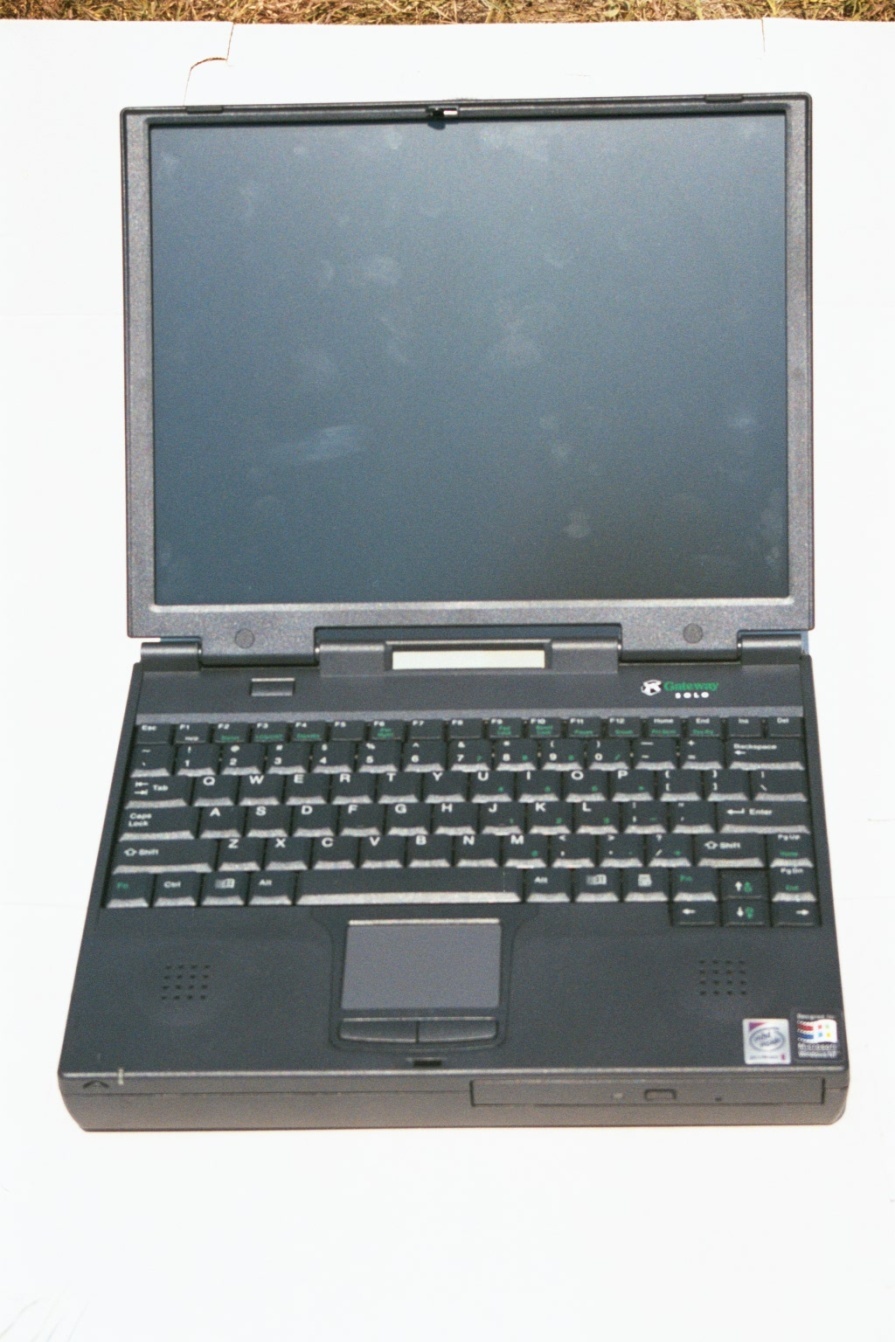 67
Copyright 2005-2008 Kenneth M. Chipps Ph.D. www.chipps.com
PCMCIA NIC
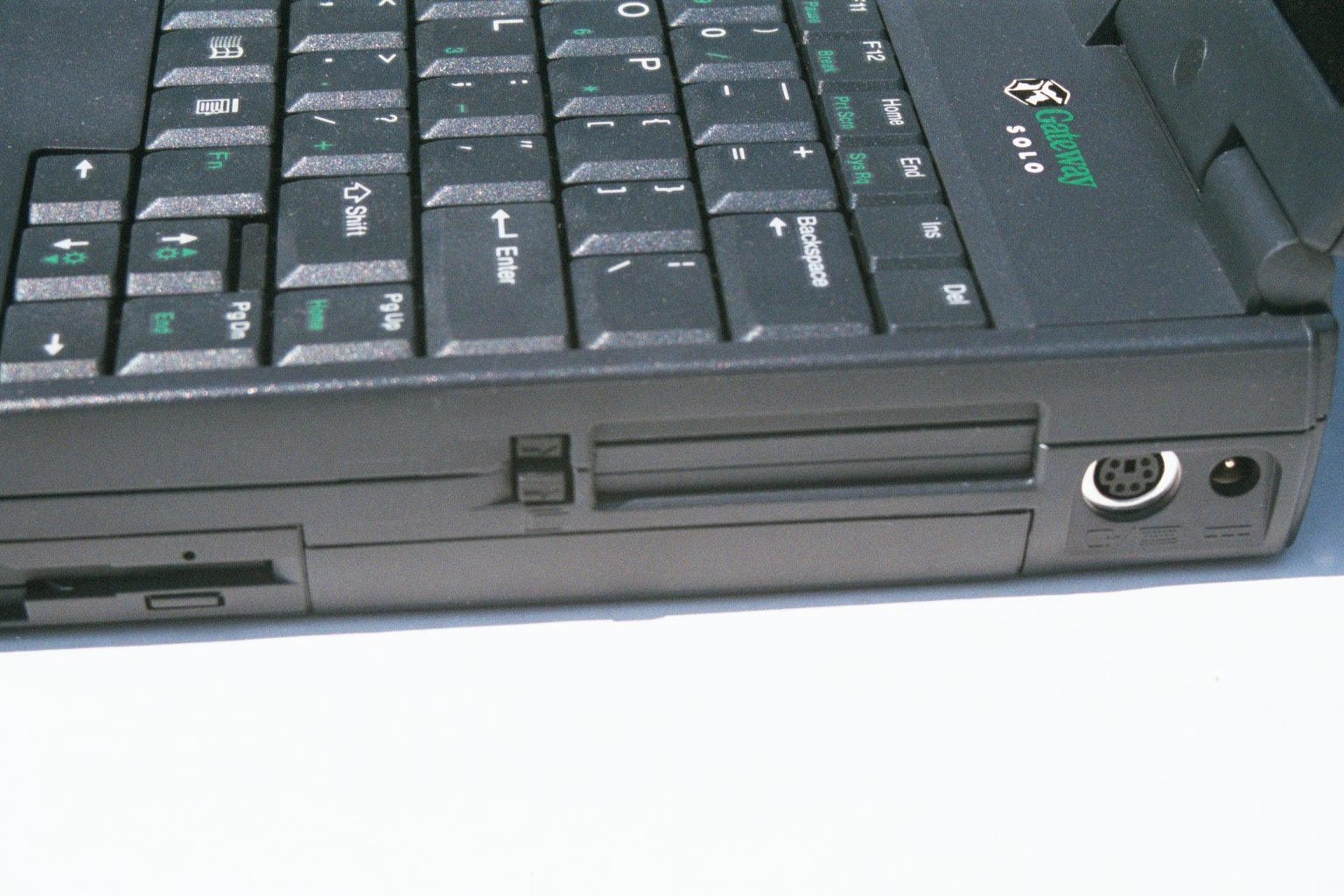 68
Copyright 2005-2008 Kenneth M. Chipps Ph.D. www.chipps.com
PCMCIA NIC
69
Copyright 2005-2008 Kenneth M. Chipps Ph.D. www.chipps.com
PCMCIA NIC
70
Copyright 2005-2008 Kenneth M. Chipps Ph.D. www.chipps.com
CardBus v PC Card
There are two types of PCMCIA interfaces used in laptops
PC Card
This is a 16 bit 3.3 or 5 volt interface
CardBus
This is a 32 bit 3.3 volt interface
PC Card is the older one
It has not been used much since 1999
71
Copyright 2005-2008 Kenneth M. Chipps Ph.D. www.chipps.com
CardBus v PC Card
This style of NIC an also be used in a desktop system by using an adaptor
72
Copyright 2005-2008 Kenneth M. Chipps Ph.D. www.chipps.com
Desktop Wireless NIC
The PCMCIA form is sometimes used to make a NIC for use in a desktop computer
When used this way the PCMCIA card is inserted into a carrier that will attach to the bus in a desktop computer, such as the PCI bus
For example
73
Copyright 2005-2008 Kenneth M. Chipps Ph.D. www.chipps.com
Wireless NIC – PCI
74
Copyright 2005-2008 Kenneth M. Chipps Ph.D. www.chipps.com
Compact Flash Form
The CF - Compact Flash form of the NIC is used for PDAs and other handheld devices smaller than a laptop computer
These look like
75
Copyright 2005-2008 Kenneth M. Chipps Ph.D. www.chipps.com
CF NIC
76
Copyright 2005-2008 Kenneth M. Chipps Ph.D. www.chipps.com
CF NIC
CF NIC
77
Copyright 2005-2008 Kenneth M. Chipps Ph.D. www.chipps.com
USB Port Form
A new form for a NIC is using the USB port to attach the NIC to the computer
As in
78
Copyright 2005-2008 Kenneth M. Chipps Ph.D. www.chipps.com
USB Port Form
79
Copyright 2005-2008 Kenneth M. Chipps Ph.D. www.chipps.com
Wired to Wireless Adaptor
Another new form for a NIC of sorts is the wired to wireless adaptor, also called a wireless bridge
This device functions like a bridge to allow a device with a built in wired NIC to attach to a wireless network without altering the built in NIC
As in
80
Copyright 2005-2008 Kenneth M. Chipps Ph.D. www.chipps.com
Wired to Wireless Adaptor
81
Copyright 2005-2008 Kenneth M. Chipps Ph.D. www.chipps.com
Wireless NIC Setup
The setup for a wireless NIC mirrors that of the access point for the most part
In this example, after the two opening screens the following is seen
System parameters
Radio frequency setup
Performance setup
Security setup
82
Copyright 2005-2008 Kenneth M. Chipps Ph.D. www.chipps.com
NIC Utility Program
83
Copyright 2005-2008 Kenneth M. Chipps Ph.D. www.chipps.com
NIC Setup Screen
84
Copyright 2005-2008 Kenneth M. Chipps Ph.D. www.chipps.com
NIC System Parameters
85
Copyright 2005-2008 Kenneth M. Chipps Ph.D. www.chipps.com
NIC RF Setup
86
Copyright 2005-2008 Kenneth M. Chipps Ph.D. www.chipps.com
NIC Performance Setup
87
Copyright 2005-2008 Kenneth M. Chipps Ph.D. www.chipps.com
NIC Security Setup
88
Copyright 2005-2008 Kenneth M. Chipps Ph.D. www.chipps.com
Review
What are the major parts of a wireless LAN
89
Copyright 2005-2008 Kenneth M. Chipps Ph.D. www.chipps.com